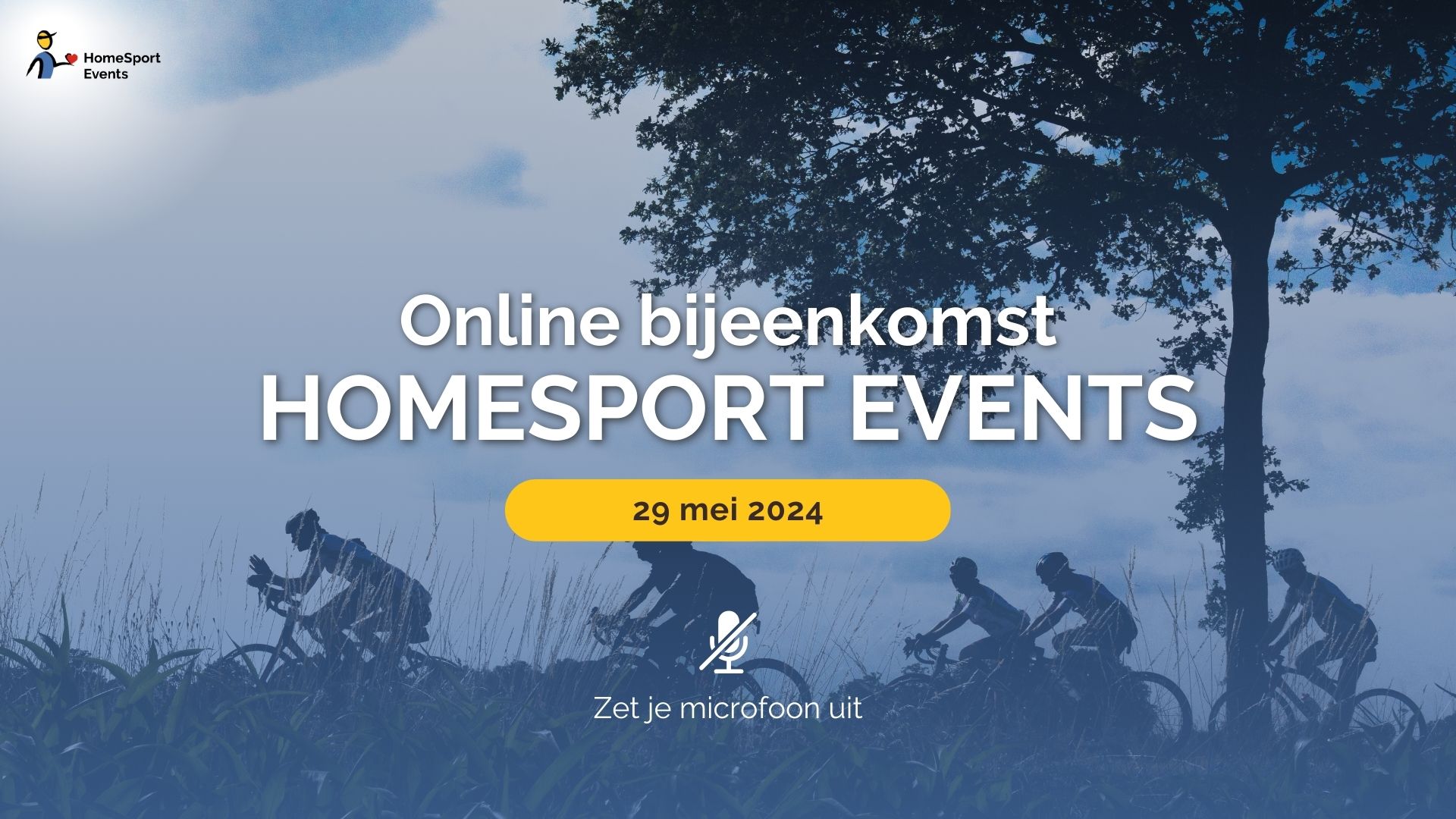 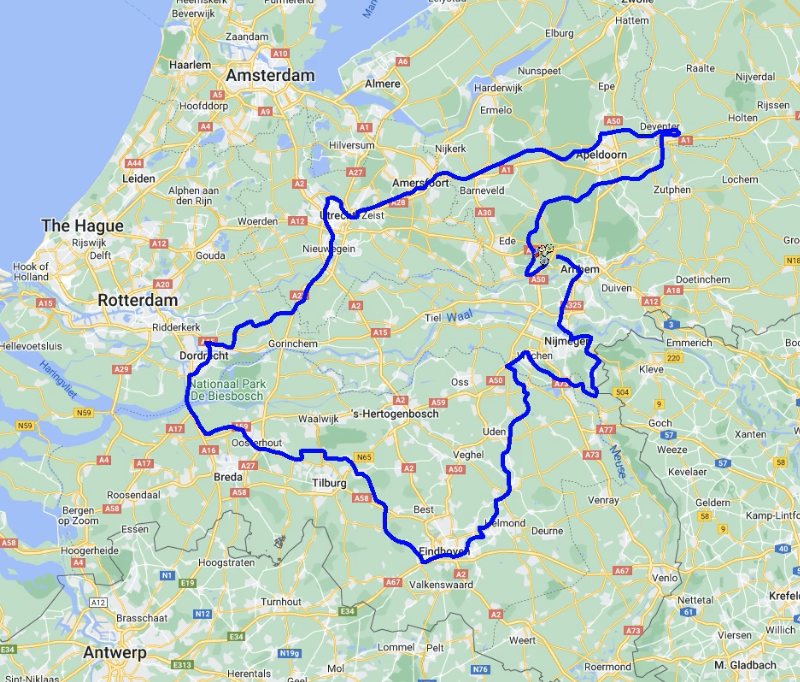 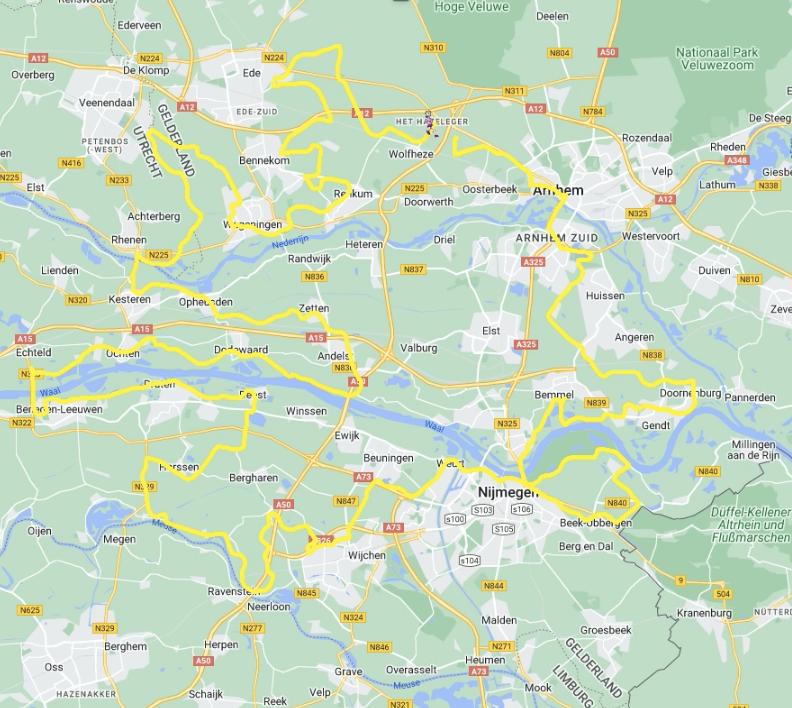 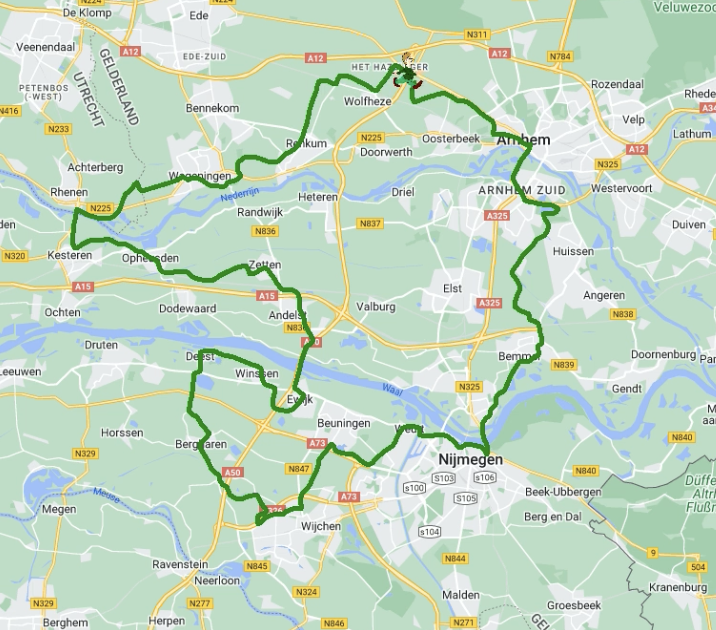 HomeRide MyMaps
HomeRun MyMaps
HomeWalk MyMaps
https://app.springcast.fm/podcast/door-weer-en-wind